FACULTATEA DE BIOTEHNOLOGII
Simpozionul Național Studențesc 
”BIOTEHNOLOGIILE – PREZENT ȘI VIITOR” 
Ediția a XI-a, 21 iunie 2023
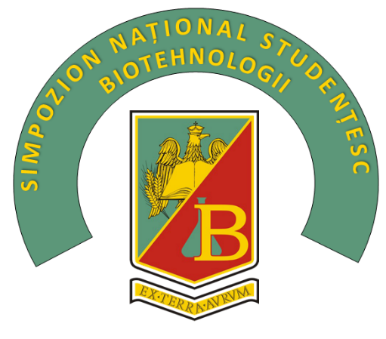 UNIVERSITATEA DE ŞTIINŢE AGRONOMICE ŞI MEDICINĂ VETERINARĂ DIN BUCUREŞTI
FACULTATEA DE BIOTEHNOLOGII
Simpozionul Național Studențesc 
”BIOTEHNOLOGIILE – PREZENT ȘI VIITOR” 
Ediția a XI-a, 21 iunie 2023
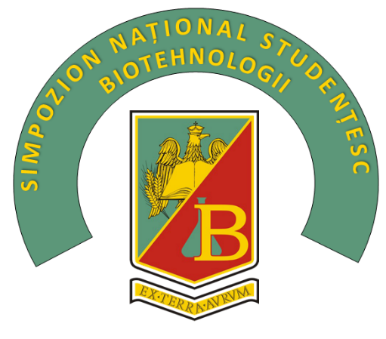 UNIVERSITATEA DE ŞTIINŢE AGRONOMICE ŞI MEDICINĂ VETERINARĂ DIN BUCUREŞTI
FACULTATEA DE BIOTEHNOLOGII
Simpozionul Național Studențesc 
”BIOTEHNOLOGIILE – PREZENT ȘI VIITOR” 
Ediția a XI-a, 21 iunie 2023
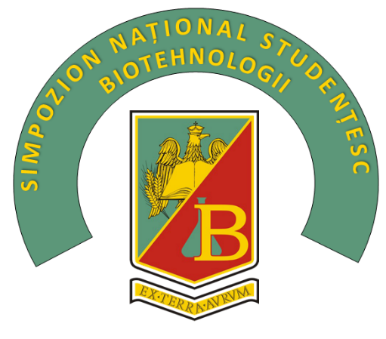 UNIVERSITATEA DE ŞTIINŢE AGRONOMICE ŞI MEDICINĂ VETERINARĂ DIN BUCUREŞTI
FACULTATEA DE BIOTEHNOLOGII
Simpozionul Național Studențesc 
”BIOTEHNOLOGIILE – PREZENT ȘI VIITOR” 
Ediția a XI-a, 21 iunie 2023
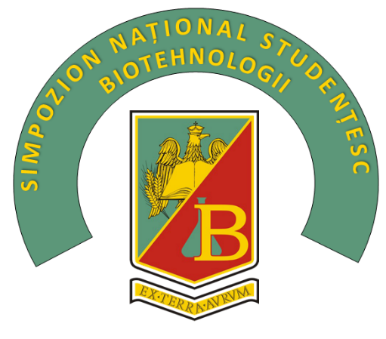 UNIVERSITATEA DE ŞTIINŢE AGRONOMICE ŞI MEDICINĂ VETERINARĂ DIN BUCUREŞTI
FACULTATEA DE BIOTEHNOLOGII
Simpozionul Național Studențesc 
”BIOTEHNOLOGIILE – PREZENT ȘI VIITOR” 
Ediția a XI-a, 21 iunie 2023
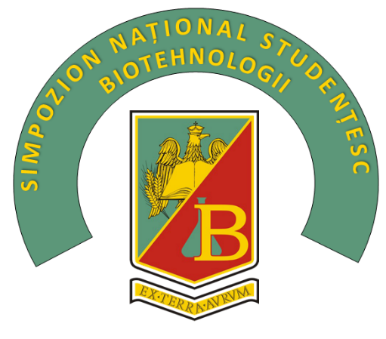 UNIVERSITATEA DE ŞTIINŢE AGRONOMICE ŞI MEDICINĂ VETERINARĂ DIN BUCUREŞTI